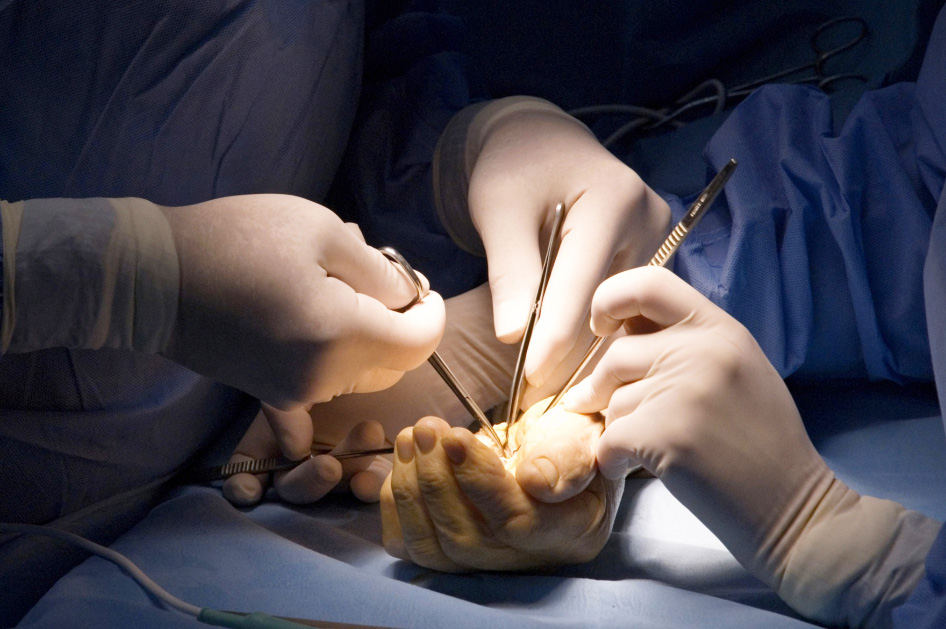 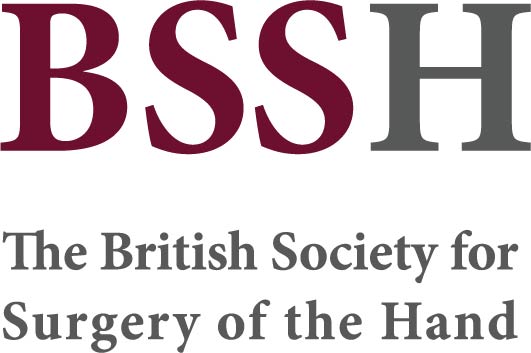 Leprosy
Objectives


Recognise signs of leprosy and its management